Operating System Principles:Processes, Execution, and StateCS 111Operating System Principles Harry Xu
Outline
What are processes?
How does an operating system handle processes?
How do we manage the state of processes?
What Is a Process?
A type of interpreter
An executing instance of a program
A virtual private computer
A process is an object
Characterized by its properties (state)
Characterized by its operations
Of course, not all OS objects are processes
But processes are a central and vital OS object type
What is “State”?
One dictionary definition of “state” is
“A mode or condition of being”
An object may have a wide range of possible states
All persistent objects have “state”
Distinguishing them from other objects
Characterizing object's current condition
Contents of state depends on object
Complex operations often mean complex state
We can save/restore the aggregate/total state
We can talk of a subset (e.g., scheduling state)
Examples Of OS Object State
Scheduling priority of a process
Current pointer into a file
Completion condition of an I/O operation
List of memory pages allocated to a process
OS objects’ state is mostly managed by the OS itself
Not (directly) by user code
It must ask the OS to access or alter state of OS objects
Process Address Spaces
Each process has some memory addresses reserved for its private use
That set of addresses is called its address space
A process’ address space is made up of all memory locations that the process can address
If an address isn’t in its address space, the process can’t request access to it
Modern OSes pretend that every process’ address space can include all of memory
But that’s not true, under the covers
Program vs. Process Address Space
ELF header
target ISA
# load sections
# info sections
section 1 header
type: 	code
load adr:	0xxx
length:	###
section 3 header
type: 	sym
length:	###
section 2 header
type: 	data
load adr:	0xxx
length:	###
Program
compiled
code
initialized
data
values
symbol
table
0x00000000
0x0100000
0x0110000
shared code
private data
shared lib1
shared lib2
Process
shared lib3
private stack
0x0120000
0xFFFFFFFF
Process Address Space Layout
All required memory elements for a process must be put somewhere in its address space
Different types of memory elements have different requirements
E.g., code is not writable but must be executable
And stacks are readable and writable but not executable
Each operating system has some strategy for where to put these process memory segments
Layout of Unix Processes in Memory
code
data
stack
0x00000000
0xFFFFFFFF
In Unix systems1, 
Code segments are statically sized
Data segment grows up
Stack segment grows down
They aren’t allowed to meet
1 Linux is one type of Unix system
Address Space: Code Segments
We start with a load module 
The output of a linkage editor
All external references have been resolved
All modules combined into a few segments
Includes multiple segments (code, data, etc)
Code must be loaded into memory
Instructions can only be run from RAM
A code segment must be created
Code must be read in from the load module
Map segment into process’ address space
Code segments are read/execute only and sharable
Many processes can use the same code segments
Address Space: Data Segments
Data too must be initialized in address space
Process data segment must be created and mapped into the process’ address space
Initial contents must be copied from load module 
Data segments:
Are read/write, and process private
Program can grow or shrink it (using the sbrk system call)
1Block Started by Symbol – a legacy phrase of no importance
Processes and Stack Frames
Modern programming languages are stack-based
Each procedure call allocates a new stack frame
Storage for procedure local (vs. global) variables
Storage for invocation parameters
Save and restore registers
 Popped off stack when call returns
Most modern CPUs also have stack support
Stack too must be preserved as part of process state
Address Space: Stack Segment
Size of stack depends on program activities
E.g., by amount of local storage used by each routine 
Grows larger as calls nest more deeply
After calls return, their stack frames can be recycled
OS manages the process’ stack segment
Stack segment created at same time as data segment
Some OSes allocate fixed sized stack at program load time
Some dynamically extend stack as program needs it
Stack segments are read/write and process private
Usually not executable
Address Space: Libraries
Static libraries are added to load module
Each load module has its own copy of each library
Program must be re-linked to get new version
Shared libraries use less space
One in-memory copy, shared by all processes 
Keep the library separate from the load modules
Operating system loads library along with program
Reduced memory use, faster program loads
Easier and better library upgrades
Other Process State
Registers
General registers
Program counter, processor status, stack pointer, frame pointer
Process’ own OS resources
Open files, current working directory, locks
But also OS-related state information
The OS needs some data structure to keep track of all this information
Process Descriptors
Basic OS data structure for dealing with processes
Stores all information relevant to the process
State to restore when process is dispatched
References to allocated resources
Information to support process operations
Managed by the OS
Used for scheduling, security decisions, allocation issues
Linux Process Control Block
The data structure Linux (and other Unix systems) use to handle processes
AKA PCB
An example of a process descriptor
Keeps track of:
Unique process ID
State of the process (e.g., running)
Address space information
And various other things
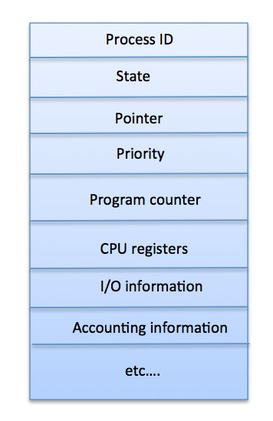 Other Process State
Not all process state is stored directly in the process descriptor
Other process state is in multiple other places
Application execution state is on the stack and in registers
Linux processes also have a supervisor-mode stack
To retain the state of in-progress system calls
To save the state of an interrupt preempted process
A lot of process state is stored in the other memory areas
Handling Processes
Creating processes
Destroying processes
Running processes
Where Do Processes Come From?
Created by the operating system
Using some method to initialize their state
In particular, to set up a particular program to run
At the request of other processes
Which specify the program to run
And other aspects of their initial state
Parent processes
The process that created your process
Child processes
The processes your process created
Creating a Process Descriptor
The process descriptor is the OS’ basic per-process data structure
So a new process needs a new descriptor
What does the OS do with the descriptor?
Typically puts it into a process table
The data structure the OS uses to organize all currently active processes
Process table contains one entry (e.g., a PCB) for each process in the system
What Else Does a New Process Need?
An address space
To hold all of the segments it will need
So the OS needs to create one
And allocate memory for code, data and stack
OS then loads program code and data into new segments
Initializes a stack segment
Sets up initial registers (PC, PS, SP)
Choices for Process Creation
Start with a “blank” process
No initial state or resources
Have some way of filling in the vital stuff
Code
Program counter, etc.
This is the basic Windows approach
Use the calling process as a template
Give new process the same stuff as the old one
Including code, PC, etc.
This is the basic Unix/Linux approach
Starting With a Blank Process
Basically, create a brand new process
The system call that creates it obviously needs to provide some information
Everything needed to set up the process properly
At the minimum, what code is to be run
Generally a lot more than that
Windows Process Creation
The CreateProcess() system call
A very flexible way to create a new process
Many parameters with many possible values
Generally, the system call includes the name of the program to run
In one of a couple of parameter locations
Different parameters fill out other critical information for the new process
Environment information, priorities, etc.
Process Forking
The way Unix/Linux creates processes
Essentially clones the existing parent process
On assumption that the new child process is a lot like the old one
Most likely to be true for some kinds of parallel programming
Not so likely for more typical user computing
But the approach has advantages, like easing creation of pipelines
What Happens After a Fork?
There are now two processes
With different IDs
But otherwise mostly exactly the same
How do I profitably use that?
Program executes a fork
Now there are two programs
With the same code and program counter 
Write code to figure out which is which
Usually, parent goes “one way” and child goes “the other”
Forking and Memory
Child
Parent
code
data
stack
code
data
stack
?
stack
stack
RAM
code
data
Forking and the Data Segments
Forked child shares the parent’s code
But not its stack
It has its own stack, initialized to match the parent’s
Just as if a second process running the same program had reached the same point in its run
Child should have its own data segment, though
Forked processes do not share their data segments
Forking and Copy on Write
If the parent had a big data area, setting up a separate copy for the child is expensive
And fork was supposed to be cheap
If neither parent nor child write the parent’s data area, though, no copy necessary
So set it up as copy-on-write
If one of them writes it, then make a copy and let the process write the copy
The other process keeps the original
Forking and Copy on Write
Child
Parent
code
data
stack
code
data
stack
*
*
?
stack
stack
RAM
code
data
But Fork Isn’t What I Usually Want!
Indeed, you usually don’t want another copy of the same process
You want a process to do something entirely different
Handled with exec()
A Unix system call to “remake” a process
Changes the code associated with a process
Resets much of the rest of its state, too
Like open files
The exec Call
A Linux/Unix system call to handle the common case
Replaces a process’ existing program with a different one
New code
Different set of other resources
Different PC and stack
Essentially, called after you do a fork
How Does the OS Handle Exec?
Must get rid of the child’s old code
And its stack and data areas
Latter is easy if you are using copy-on-write
Must load a brand new set of code for that process
Must initialize child’s stack, PC, and other relevant control structure
To start a fresh program run for the child process
Destroying Processes
Most processes terminate
All do, of course, when the machine goes down
But most do some work and then exit before that
Others are killed by the OS or another process
When a process terminates, the OS needs to clean it up
Essentially, getting rid of all of its resources
In a way that allows simple reclamation
What Must the OS Do to Terminate a Process?
Reclaim any resources it may be holding
Memory
Locks
Access to hardware devices
Inform any other process that needs to know
Those waiting for interprocess communications
Parent (and maybe child) processes
Remove process descriptor from the process table
Running Processes
Processes must execute code to do their job
Which means the OS must give them access to a processor core
But usually more processes than cores
Easily 200-300 on a typical modern machine
So processes will need to share the cores
And they can’t all execute instructions at once
Sooner or later, a process not running on a core needs to be put onto one
Loading a Process
To run a process on a core, the core’s hardware must be initialized
Either to initial state or whatever state the process was in the last time it ran
Must load the core’s registers
Must initialize the stack and set the stack pointer
Must set up any memory control structures
Must set the program counter
Then what?
How a Process Runs on an OS
It uses an execution model called limited direct execution
Most instructions are executed directly by the process on the core
Without any OS intervention
Some instructions instead cause a trap to the operating system
Privileged instructions that can only execute in supervisor mode
The OS takes care of things from there
Limited Direct Execution
CPU directly executes most application code
Punctuated by occasional traps (for system calls)
With occasional timer interrupts (for time sharing)
Maximizing direct execution is always the goal
For Linux and Windows user mode processes
For OS emulation (e.g., Windows on Linux)
For virtual machines
Enter the OS as seldom as possible
Get back to the application as quickly as possible
The key to good system performance!
Exceptions
The technical term for what happens when the process can’t (or shouldn’t) run an instruction
Some exceptions are routine
End-of-file, arithmetic overflow, conversion error
We should check for these after each operation
Some exceptions occur unpredictably
Segmentation fault (e.g., dereferencing NULL)
User abort (^C), hang-up, power-failure
These are asynchronous exceptions
Asynchronous Exceptions
Inherently unpredictable
Programs can’t check for them, since no way of knowing when and if they happen
Some languages support try/catch operations
Hardware and OS support traps
Which catch these exceptions and transfer control to the OS
Operating systems also use these for system calls
Requests from a program for OS services
Using Traps for System Calls
Made possible at processor design time, not OS design time
Reserve one privileged instruction for system calls
Most ISAs specifically define such instructions
Define system call linkage conventions
Call: r0 = system call number, r1 points to arguments
Return: r0 = return code, condition code indicates success/failure
Prepare arguments for the desired system call
Execute the designated system call instruction
Which causes an exception that traps to the OS
OS recognizes & performs requested operation
Entering the OS through a point called a gate
Returns to instruction after the system call
System Call Trap Gates
Application Program
instr ;
instr ;
instr ;
trap ;
instr ;
instr ;
user mode
supervisor mode
PS/PC
PS/PC
PS/PC
PS/PC
return to
user mode
1st level trap handler
TRAP vector table
2nd level handler
(system service implementation)
This specifies the trap gate
system call dispatch table
Trap Handling
Partially hardware, partially software
Hardware portion of trap handling
Trap cause an index into trap vector table for PC/PS
Load new processor status word, switch to supervisor mode
Push PC/PS of program that caused trap onto stack
Load PC (with address of 1st level handler)
Software portion of trap handling
1st level handler pushes all other registers
1st level handler gathers info, selects 2nd level handler
2nd level handler actually deals with the problem
Handle the event, kill the process, return ...
Traps and the Stack
The code to handle a trap is just code
Although run in privileged mode
It requires a stack to run
Since it might call many routines
How does the OS provide it with the necessary stack?
While not losing track of what the user process was doing?
Stacking and Unstacking a System Call
User-mode Stack
Supervisor-mode Stack
user mode
PC & PS
stack frames
 from
application
computation
saved
user mode
registers
parameters
to system
call handler
resumed
computation
direction
of growth
return PC
system call
handler
stack frame
Returning to User-Mode
Return is opposite of interrupt/trap entry
2nd level handler returns to 1st level handler
1st level handler restores all registers from stack
Use privileged return instruction to restore PC/PS
Resume user-mode execution at next instruction
Saved registers can be changed before return
Change stacked r0 to reflect return code
Change stacked PS to reflect success/failure
Asynchronous Events
Some things are worth waiting for
When I read(), I want to wait for the data
Other time waiting doesn’t make sense
I want to do something else while waiting
I have multiple operations outstanding
Some events demand very prompt attention
We need event completion call-backs
This is a common programming paradigm
Computers support interrupts (similar to traps)
Commonly associated with I/O devices and timers
User-Mode Signal Handling
OS defines numerous types of signals
Signals represent events external to the program
Processes can control their handling
Ignore this signal (pretend it never happened)
Designate a handler for this signal
Default action (typically kill or coredump process)
Analogous to hardware traps/interrupts
But implemented by the operating system
Delivered to user mode processes
Managing Process State
A shared responsibility
The process itself takes care of its own stack
And the contents of its memory 
The OS keeps track of resources that have been allocated to the process
Which memory segments
Open files and devices
Supervisor stack
And many other things
Blocked Processes
One important process state element is whether a process is ready to run
No point in trying to run it if it isn’t ready to run
Processes not ready to run are blocked
Why might it not be?
Perhaps it’s waiting for I/O 
Or for some resource request to be satisfied
The OS keeps track of whether a process is blocked
Blocking and Unblocking Processes
Why do we block processes?
Blocked/unblocked are notes to scheduler
So the scheduler knows not to choose them
And so other parts of OS know if they later need to unblock
Any part of OS can set blocks, any part can remove them
And a process can ask to be blocked itself
Through a system call
Better be sure someone will unblock you . . .
Who Handles Blocking?
Usually happens in a resource manager
When process needs an unavailable resource
Change process’ scheduling state to “blocked”
Call the scheduler and yield the CPU
When the required resource becomes available
Change process’ scheduling state to “ready”
Notify scheduler that a change has occurred